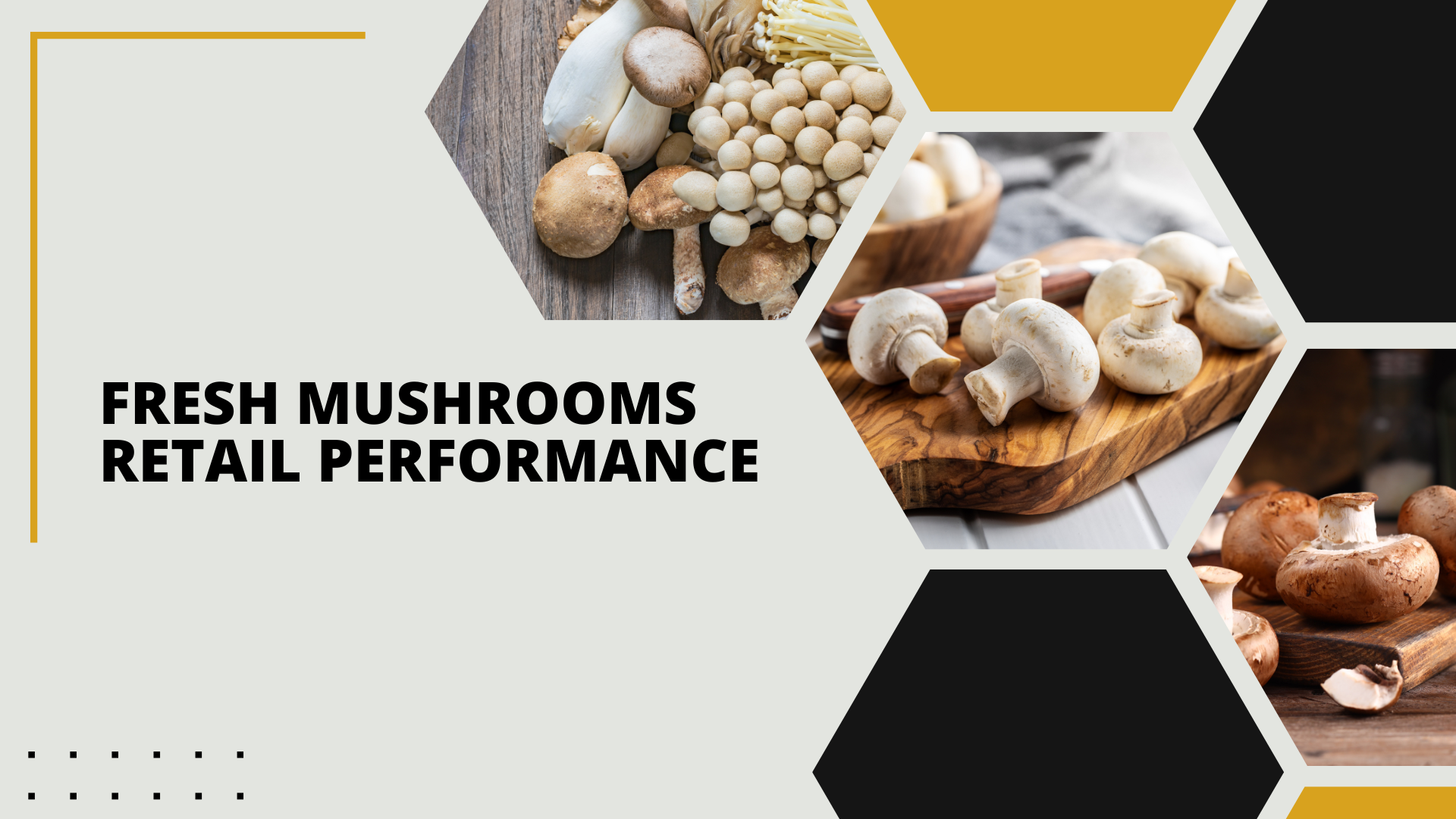 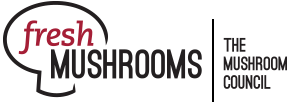 Period ending
June 18, 2023
1
Methodology
The report covers the four weeks ending 18 June, 2023 with week endings:
May 28, 2023
June 4, 2023
June 11, 2023
June 18, 2023
Dollar references are the retail value, volume is reflected in pounds and units (packages)
Data is based on the Circana total multi-outlet (MULO) universe, which includes supermarkets, supercenters, club, commissaries, etc. 
It excludes specialty stores  (Whole Foods, Sprouts, etc.) and Costco
Package size has been updated to reflect the total market rather than being SKU-based
Source: Circana, Integrated Fresh, MULO, 4 weeks ending 6/18/2023
2
Four-year dollar sales trendSales trended below year-ago levels in the shorter- and longer-term views but are starting to level off
Source: Circana, Integrated Fresh, MULO, 4 weeks and 52 w.e. 6/18/2023 versus same periods the past four years
3
Four-year unit sales trendThe shorter- and longer-term unit trends reflect the market pressure, being well behind prior year levels
Source: Circana, Integrated Fresh, MULO, 4 weeks and 52 w.e. ending 6/18/2023 versus same periods the past four years
4
Four-year volume (pound) sales trendIn the YTD and the quad-week view, pounds continued to trend behind last year’s and prior years’ levels
Source: Circana, Integrated Fresh, MULO, 4 weeks and 52 w.e. ending 6/18/2023 versus same periods the past four years
5
Mushroom contribution to the department and categoryThe mushroom share of total produce and vegetables remains below average but has held stable in the past few months
Source: Circana, Integrated Fresh, MULO, 4 weeks and 52 w.e. ending 6/18/2023
6
Mushrooms price per unitOn a per unit basis, mushroom prices were virtually unchanged from year-ago levels, much like total vegetables and produce.
Source: Circana, Integrated Fresh, MULO, YTD weeks ending 6/18/2023
7
Mushroom price per volume (pound)On a pound basis, mushroom inflation was below average, with total produce increasing 3.9% in the four-week period versus +0.6% for fresh mushrooms
Source: Circana, Integrated Fresh, MULO, YTD weeks ending 6/18/2023
8
Price per volume by quarter/monthThe rate of inflation on a per pound basis peaked in the middle of 2022
Source: Circana, Integrated Fresh, MULO, 2019-w.e. 6/18/2023
9
Price per volume and unit by type
Brown mushrooms include crimini and portabella
Specialty mushrooms include shiitake, oyster, enoki, chanterelle, morel, wood ear, porcini, black forest and other
Source: Circana, Integrated Fresh, MULO, 4 w.e. 6/18/2023
10
Mushroom dollar, unit, volume salesDouble-digit pressure for a number of years
4 w.e. 6/18/2023 dollars
$93.2M

volume (lbs)
19.8M
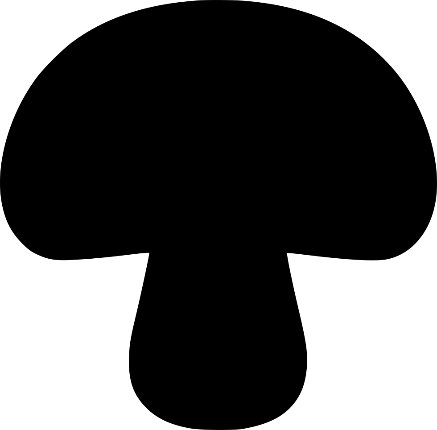 -2.4%
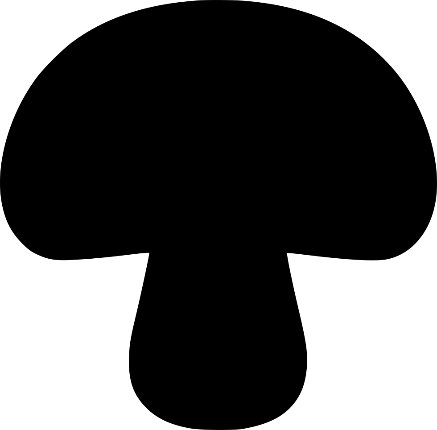 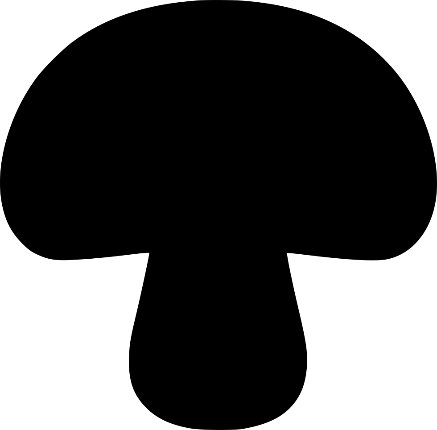 -3.6%
-3.0%
Dollar growth vs. YA
Unit 
growth vs. YA
Volumegrowth vs. YA
-4.9% vs. ’21
-15.0% vs. ’20
-13.6% vs. ’21
-23.3% vs. ’20
-13.4% vs. ’21
-23.4% vs. ’20
Source: Circana, Integrated Fresh, MULO, 4 weeks ending 6/18/2023
11
Vegetables and mushroom dollar sales vs. YA and 3YANow going up against the April 2020 spikes, sales drop behind the 3YA levels
Source: Circana, Integrated Fresh, MULO, 2019-w.e. 6/18/2023
12
Vegetables and mushroom pound sales vs. YA and 2019Vs. 3YA levels shows just how high the pandemic spikes were
Source: Circana, Integrated Fresh, MULO, 2019-w.e. 6/18/2023
13
Share of dollars sold on merchandisingPromotions are gearing up fast in mushrooms and most areas of the store. In some cases, promotions are now exceeding 2019 levels. In the latest four weeks, 19% of dollars were sold on promotion, up 34% from year ago
* Any merchandising, including feature, display, feature & display and temporary price reductions
Source: Circana, Integrated Fresh, MULO, YTD through weeks ending 6/18/2023
14
Base and incremental salesIncremental sales remain a very small part of the business
Source: Circana, Integrated Fresh, MULO, 4 weeks ending 6/18/2023
15
Over indexing versus under indexing regionsThe Mid-South and West regions had a strong 6/18 performance
Use as comparison to understand importance/size of mushrooms
WEST
PLAINS
GREAT LAKES
NORTHEAST
MID SOUTH
CALIFORNIA
SOUTHEAST
SOUTH CENTRAL
= Above-average share vs. veg
= Above-average   performance vs. total US
Source: Circana, Integrated Fresh, MULO, YTD through 6/18/2023 | Total fresh vegetables and total fresh mushrooms
16
Performance summary whites, browns and specialtyBrown (combination of crimini and ports) and specialty mushrooms are outperforming white mushrooms in dollars and volume
Source: Circana, Integrated Fresh, MULO, 4 weeks ending 6/18/2023
17
White button mushrooms dollar performance
Dollars L-52 w.e. 6/18/2023
$671.7M
-2.8% vs. YA

Average price/unit
$2.66
+4.9% vs. YA
Source: Circana, Integrated Fresh, MULO, 2021 plus 4 weeks ending 6/18/2023
18
White button mushrooms volume performance
Pounds L-52w.e. 6/18/2023
163.7M
-7.4% vs YA

Average price/pound
$4.10
+4.9% vs. YA
Source: Circana, Integrated Fresh, MULO, 2021 plus 4 weeks ending 6/18/2023
19
Crimini mushrooms dollar performance
Dollars L-52 w.e. 6/18/2023
$428.5M
+8.1% vs. YA

Average price/unit
$3.22
+6.2% vs. YA
Source: Circana, Integrated Fresh, MULO, 2021 plus 4 weeks ending 6/18/2023
20
Crimini mushrooms volume performance
Pounds L-52w.e. 6/18/2023
87.5M
+1.1% vs. YA

Average price/pound
$4.90
+6.9% vs. YA
Source: Circana, Integrated Fresh, MULO, 2021 plus 4 weeks ending 6/18/2023
21
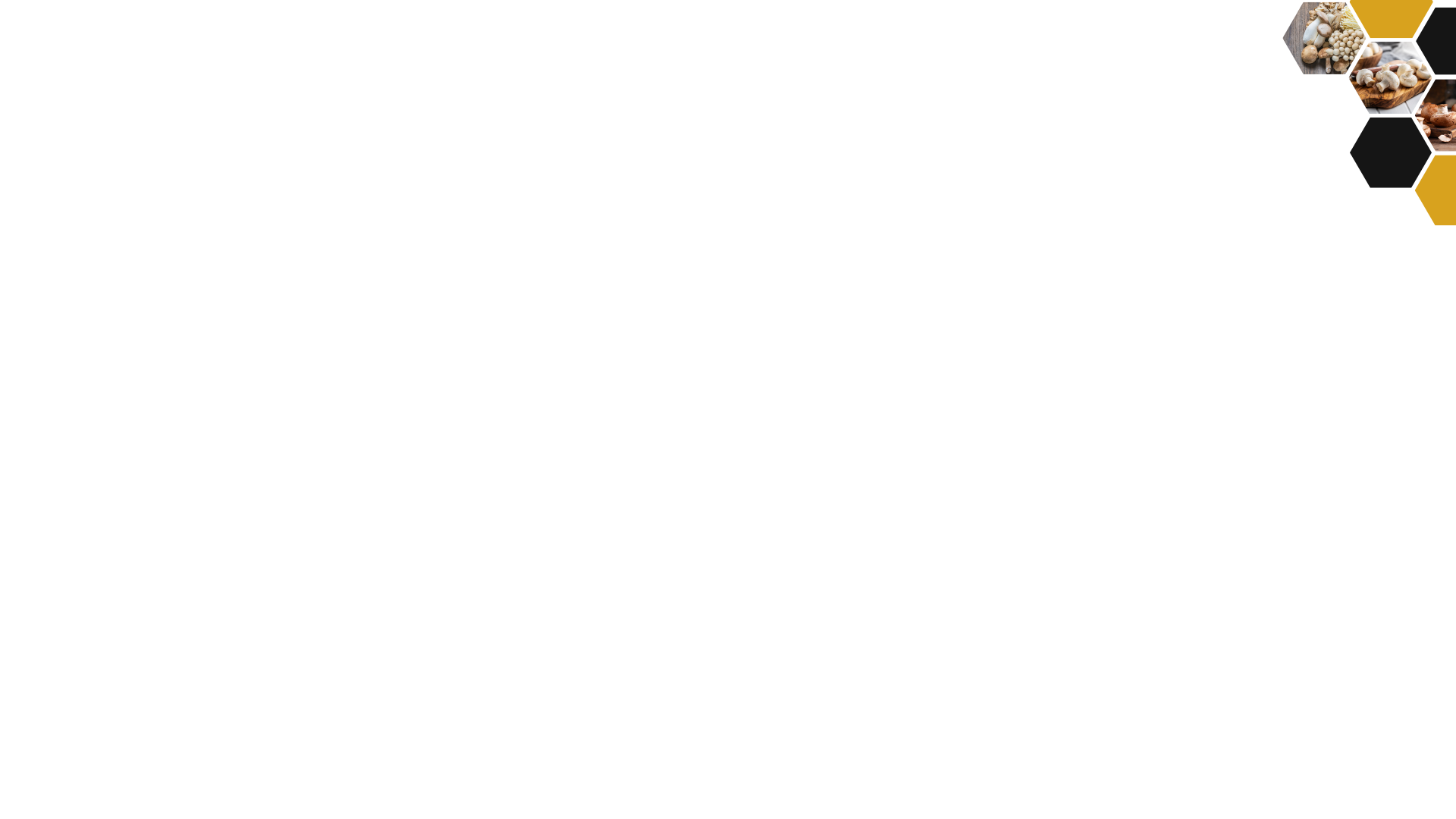 Other insights
Packaged (fixed weight) versus random weight
Package-size analysis
Organic versus conventional
Value-added versus whole/uncut
22
Package size analysis8 and 16 ounces drive the bulk of sales; 16-ounce packages outperformed 8-ounces in the latest four weeks when compared to last year. Compared with two years ago, 8-ounce packages did better
Source: Circana, Integrated Fresh, MULO, 4 weeks ending 6/18/2023
23
Packaged (fixed weight) versus random weightWhile both down, fixed weight did better than random weight
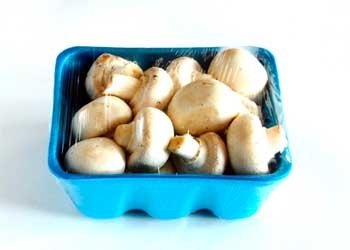 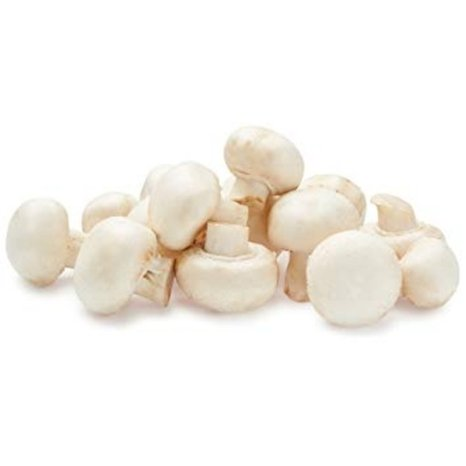 4 W.E. 6/18/2023 | Share of total mushroom sales and sales growth %
Source: Circana, Integrated Fresh, MULO, 4 weeks ending 6/18/2023
24
Organic versus conventional mushrooms salesOrganic mushrooms increased in dollar, unit and volume sales
4 w.e. 6/18/2023 | Share of total mushroom sales and sales growth %
Unit growth
-4.1%
Volumegrowth
-3.4%
Marketsize
$81.0M
$ growth
-3.2%
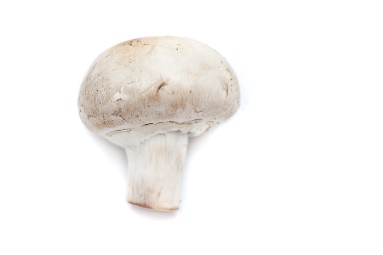 Conventional
Unit growth
+0.7%
Volumegrowth
+0.4%
Market size
$12.2M
$ growth
+3.0%
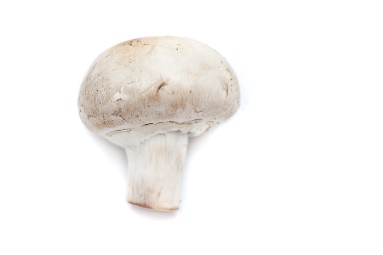 Organic
9.9% 
of pound sales
Source: Circana, Integrated Fresh, MULO, 4 weeks ending 6/18/2023 compared with year ago
25
Cut/prepared versus whole mushroomsNo preparation (whole) had the better performance
4 w.e. 6/18/2023 | Share of total mushroom sales and sales growth %
Unit growth
-0.2%
Volumegrowth
+0.4%
Marketsize
$46.5M
$ growth
+0.3%
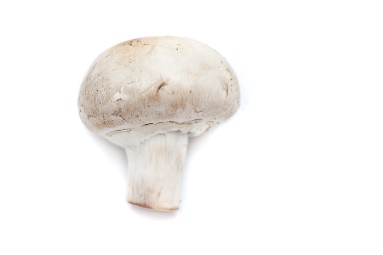 No preparation
Unit growth-6.7%
Volumegrowth
-6.7%
Market size
$46.7M
$ growth
-5.0%
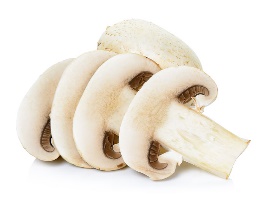 Cut/Sliced
46.8% 
of lbs sales
Source: Circana, Integrated Fresh, MULO, 4 weeks ending 6/18/2023 compared with year ago
26